ТУРНИР ЭРУДИТОВ
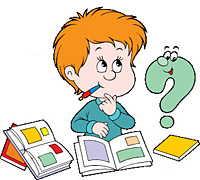 1  ТУР
Кто автор  «Сказки о Золотом петушке»?
Сколько букв в русском алфавите?
Сколько нот в гамме?
Как назвать одним словом сумму длин всех сторон многоугольника?
Как называется изменяемая часть слова?
Назовите наименьшее четырехзначное число
У лисы в русской сказке избушка была ледяная, а у зайца….?
Герой какой сказки ездил на печи?
Из какого растения пекут белый хлеб?
Кто такой удод?
Сколько гласных звуков в русском языке?
Как называют большое количество коров?
Как называется результат действия вычитания?
Запишите число 10 римской цифрой
Первый музей Санкт-Петербурга?
Если позавчера была среда, то какой день будет послезавтра?
Частью какого моря является Финский залив?
Если у квадрата отрезать один угол, сколько углов у него будет?
Название моста в Петербурге, на котором стоят 4 конные скульптуры
Как называется плод дуба?
Кто автор  «Сказки о Золотом петушке»?
А.С. Пушкин
Сколько букв в русском алфавите?
33
Сколько нот в гамме?
7
Как назвать одним словом сумму длин всех сторон многоугольника?
периметр
Как называется изменяемая часть слова?
окончание
Назовите наименьшее четырехзначное число
1000
У лисы в русской сказке избушка была ледяная, а у зайца….?
лубяная
Герой какой сказки ездил на печи?
«По щучьему веленью»
Из какого растения пекут белый хлеб?
пшеница
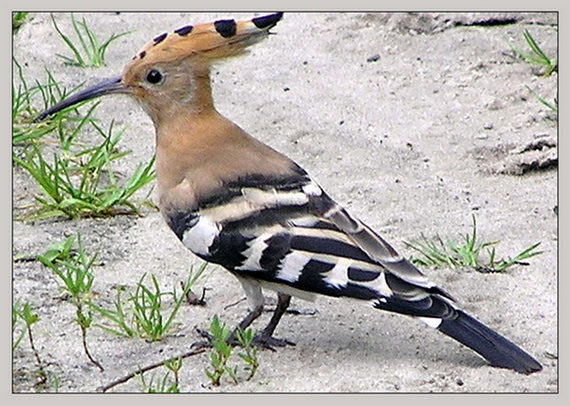 Кто такой удод?
птица
Сколько гласных звуков в русском языке?
6
[а, о, у, ы, и, э]
Как называют большое количество коров?
стадо
Как называется результат действия вычитания?
разность
Запишите число 10 римской цифрой
Х
Первый музей Санкт-Петербурга?
Кунсткамера
Если позавчера была среда, то какой день будет послезавтра?
воскресенье
Частью какого моря является Финский залив?
Балтийское море
Если у квадрата отрезать один угол, сколько углов у него будет?
5
Название моста в Петербурге, на котором стоят 4 конные скульптуры
Аничков
Как называется плод дуба?
желудь